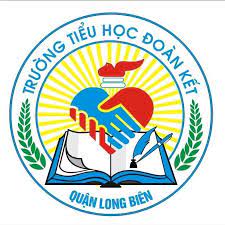 DOAN KET PRIMARY SCHOOL
ENGLISH 4

UNIT 1. NICE TO SEE YOU AGAIN
LESSON 2

Teacher: Nguyen Phuong Anh
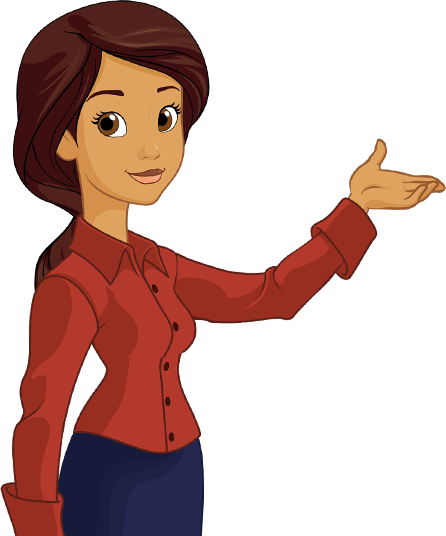 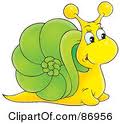 Objectives
- By the end of the lesson, students will be able to:
1. Knowledge:
- Know the way to say and respond goodbye.
- Sentence Patterns: Goodbye. See you tomorrow. / Goodbye. See you later. / Good night.
- Vocabulary: see you tomorrow, see you later, good night
2. Skills.
- Listening and speaking.
Attitudes/ Quality:
- Ss will be able to work hard, love their friends.
- Be polite.
4. Forming competence:
- Co- operation
- Self- study
- Ss know how to greet and introduce themselves.
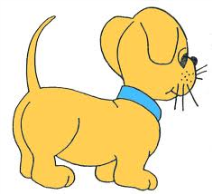 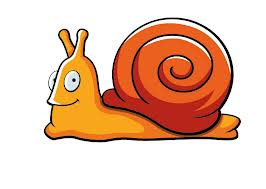 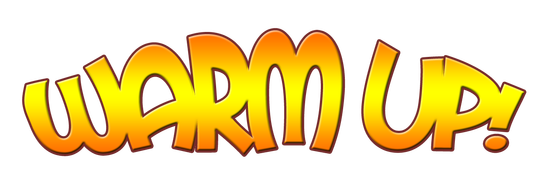 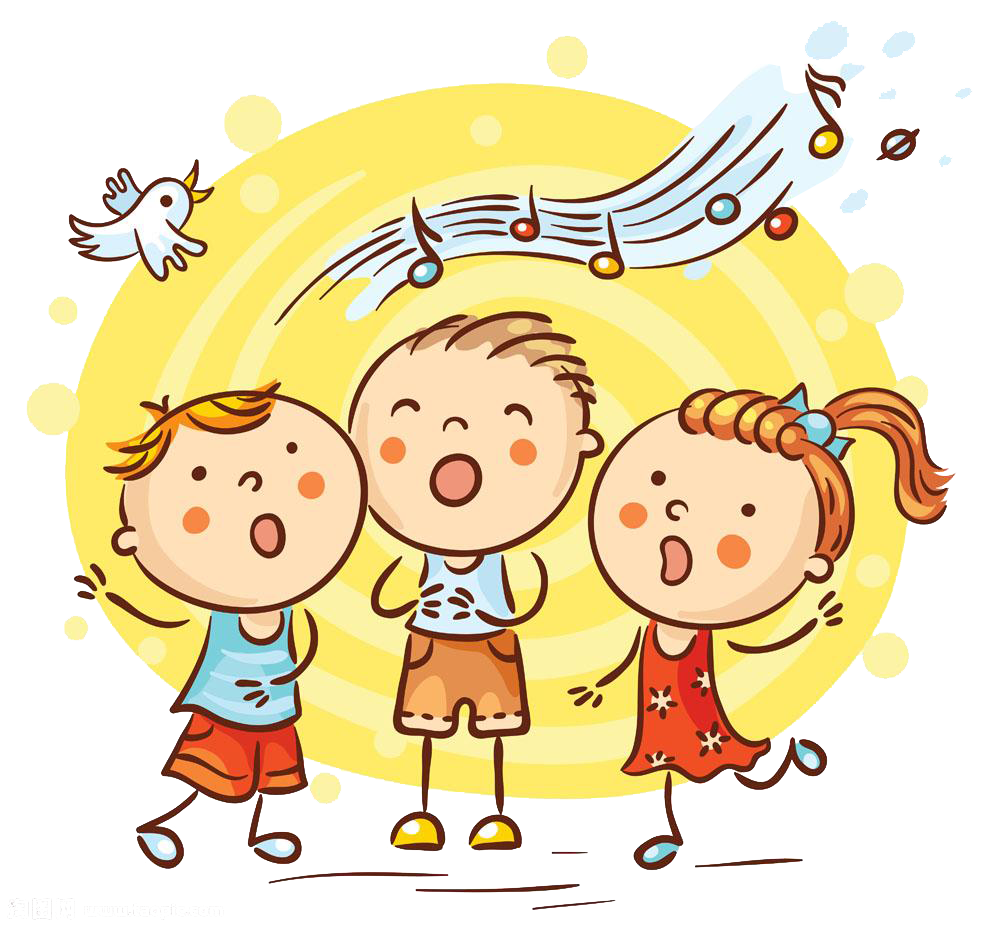 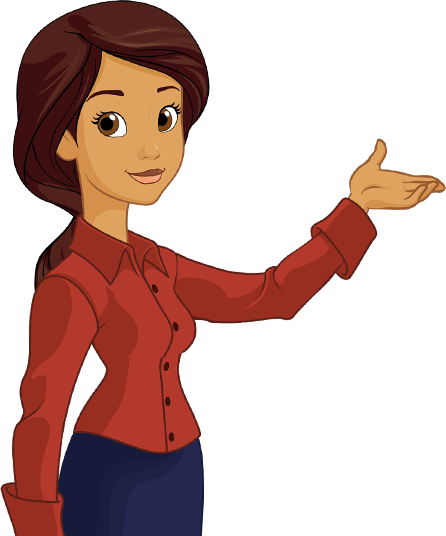 By Lauren
By Lauren
By Lauren
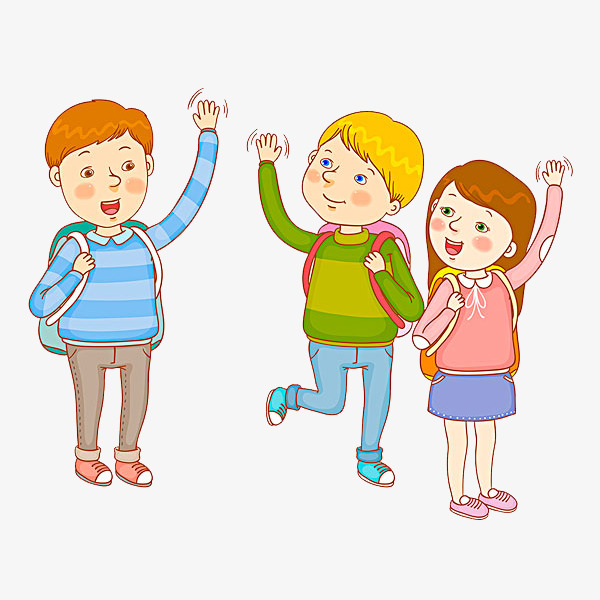 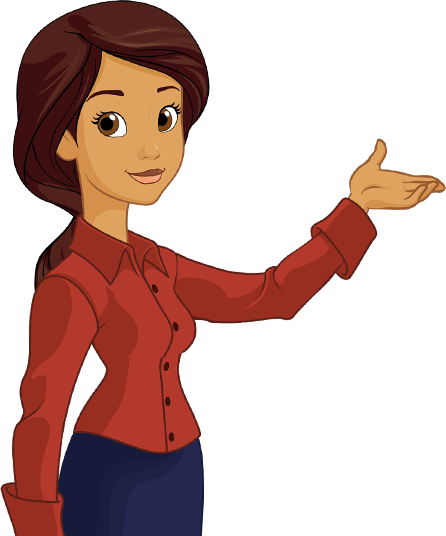 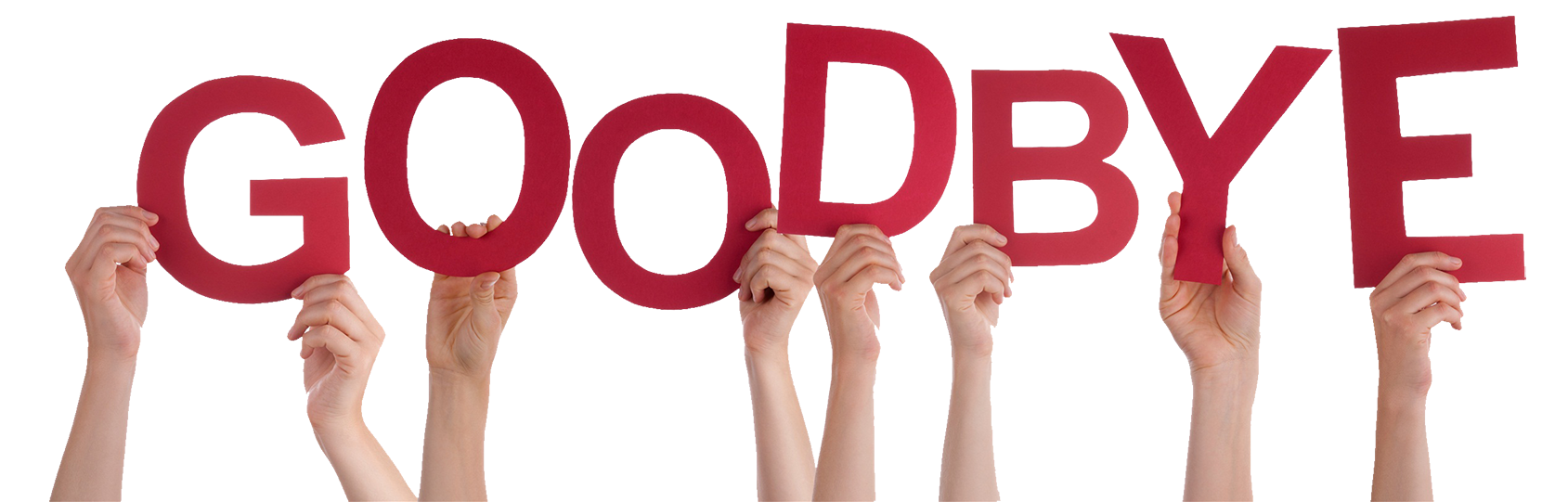 By Lauren
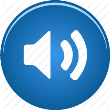 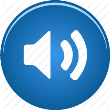 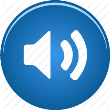 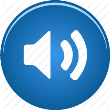 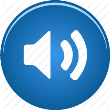 By Lauren
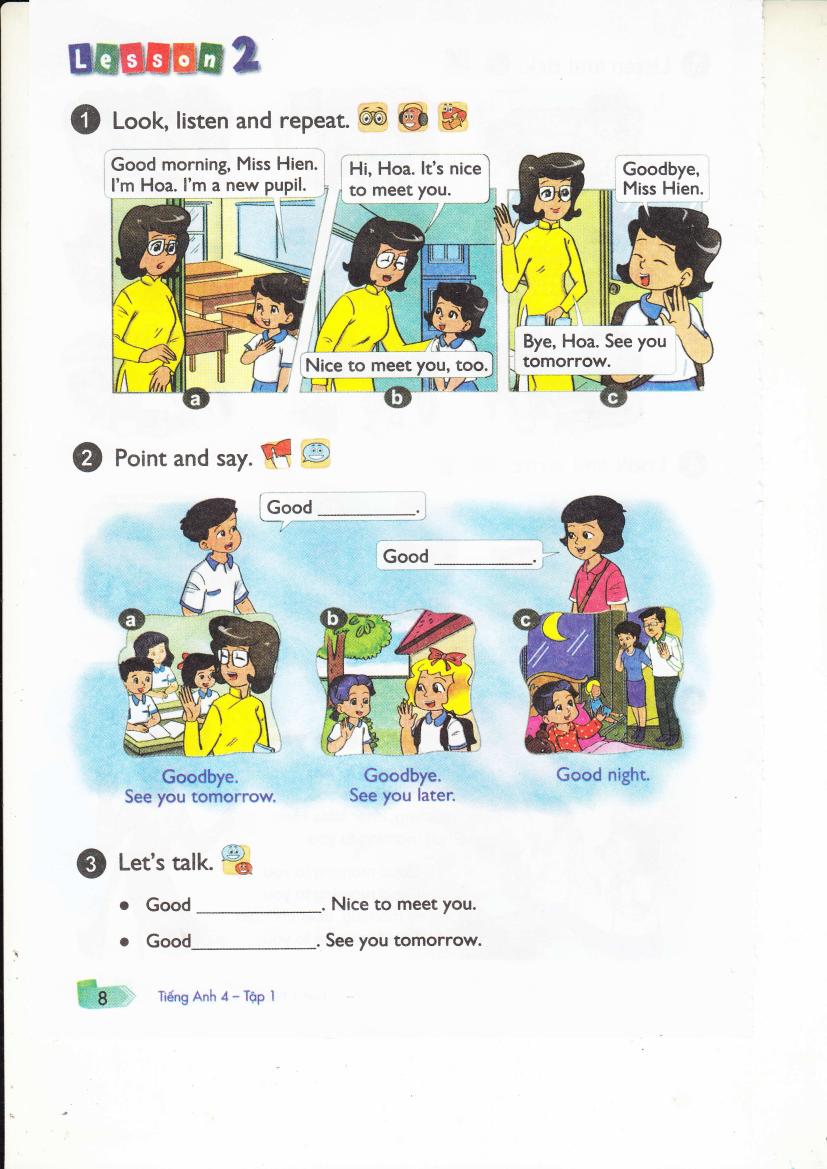 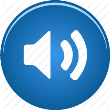 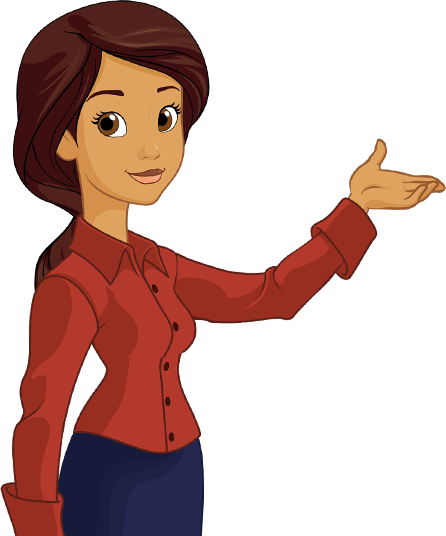 By Lauren
Goodbye. See you tomorrow.
MAI
NAM
By Lauren
Goodbye. See you tomorrow.
MAI
NAM
By Lauren
Good night
MAI
NAM
By Lauren
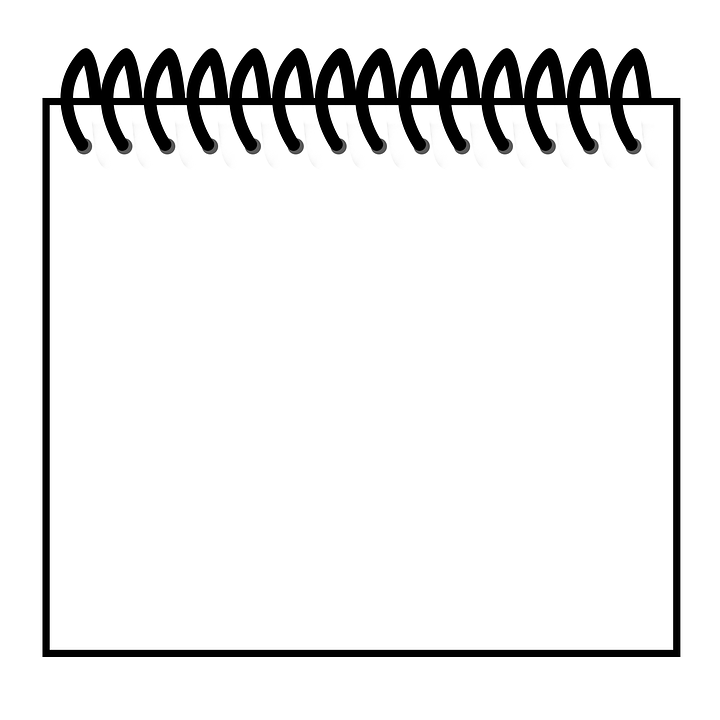 Good night
Goodbye
See you tomorrow
See you later
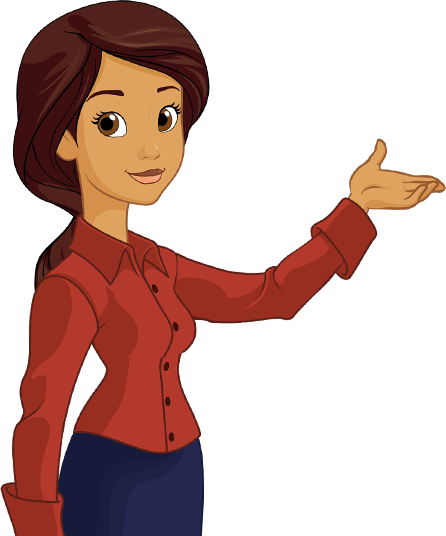 By Lauren
Goodbye
               See you tomorrow.
Good morning/ afternoon/ evening
               Nice to meet you.
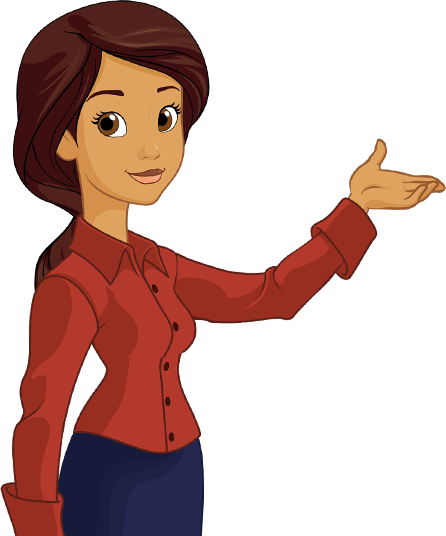 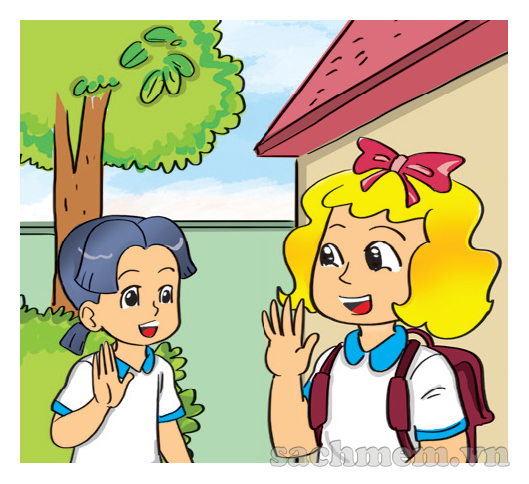 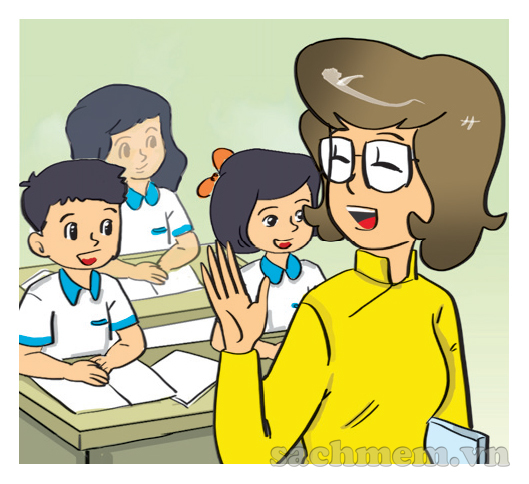 By Lauren
LISTEN & NUMBER
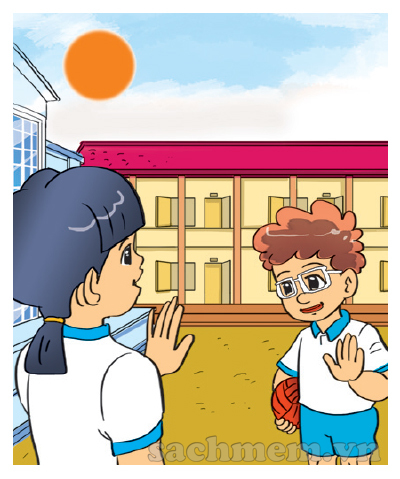 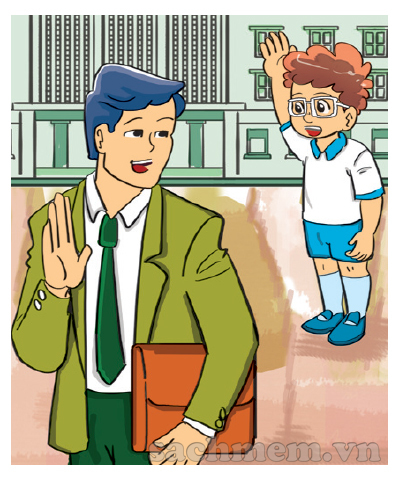 4
2
1
2
3
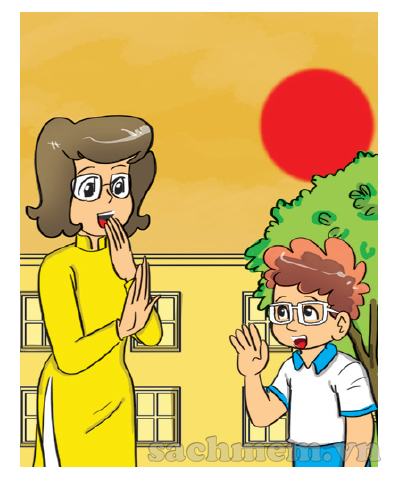 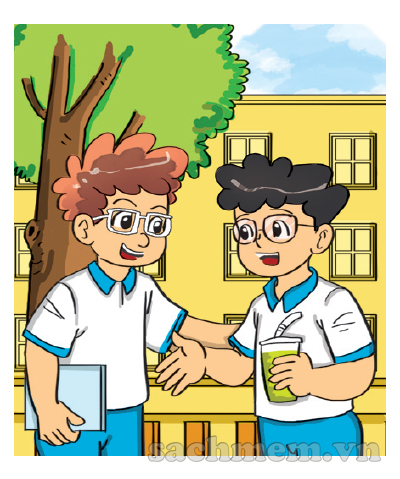 3
1
4
By Lauren
LOOK & WRITE
1.A: Hello. I'm Mai. I'm from                   .
B: Hello. I'm               . I'm from America.
Viet Nam
Tom
By Lauren
LOOK & WRITE
2.A: Good morning,                   .   B:                                            , Tom. 
        Nice to meet you.
Mr. Loc
Good morning / Hi / Hello
LOOK & WRITE
3.A:                        , Mum.   B:                        , Tom.
Good night
Good night
By Lauren
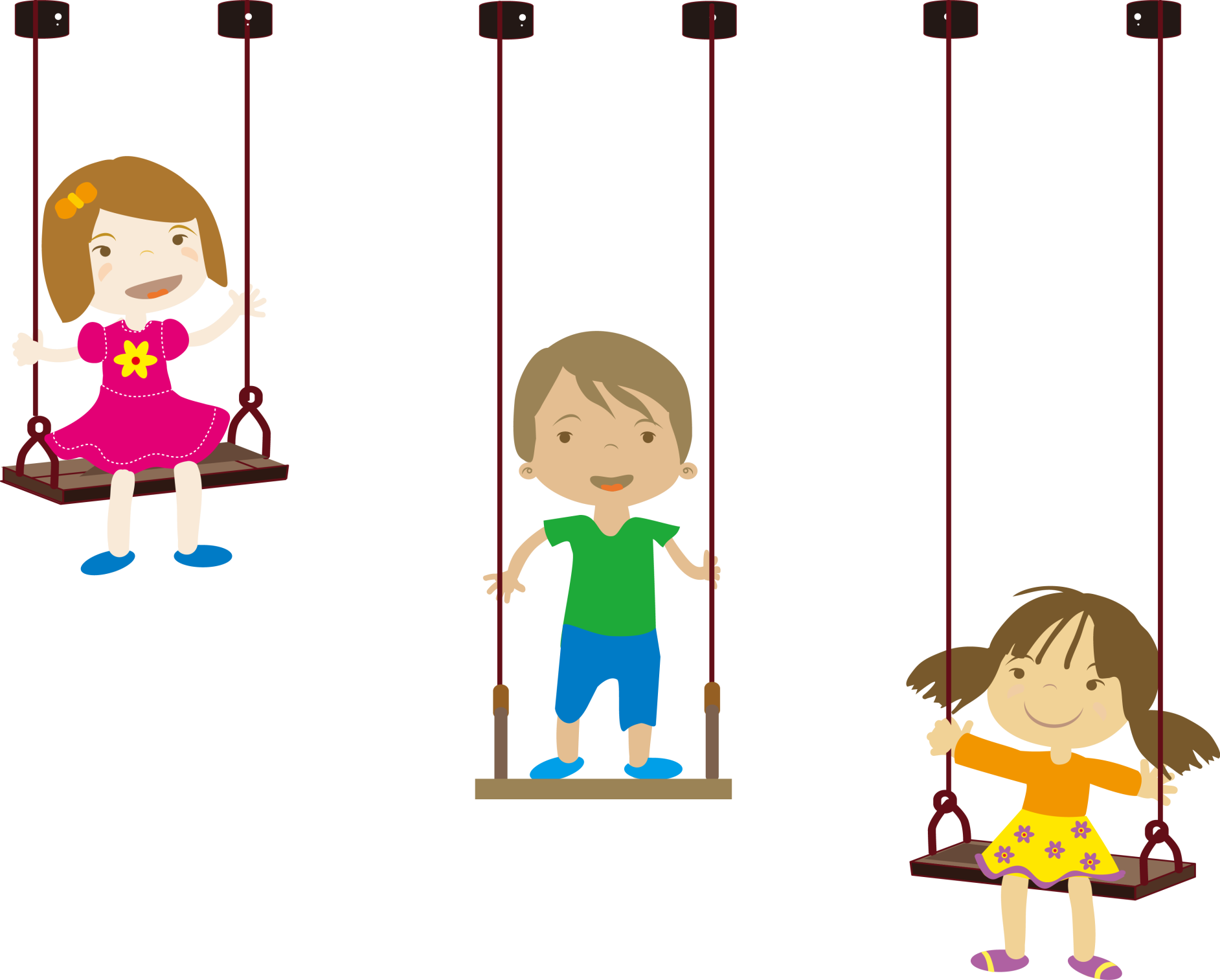 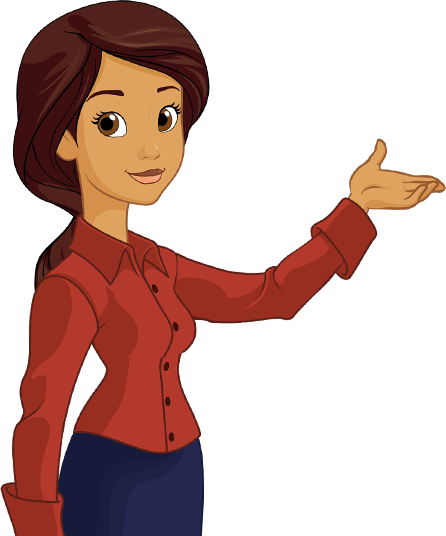 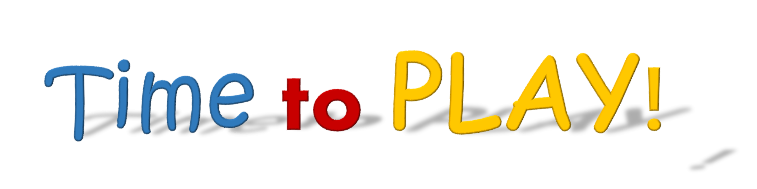 By Lauren
By Lauren
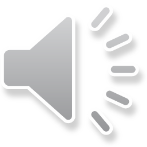 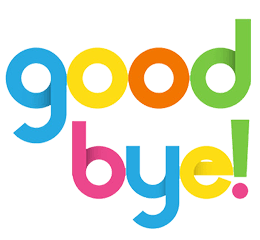 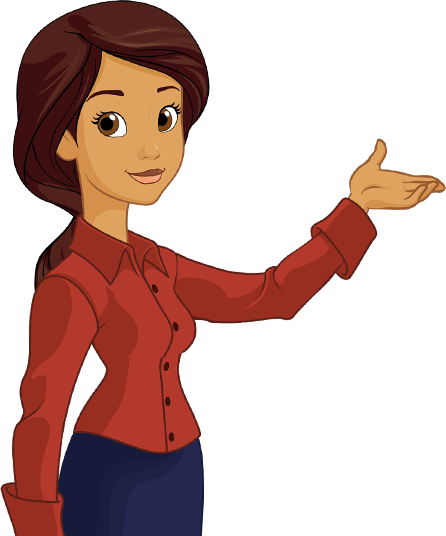 By Lauren